Интегрированного занятия по здоровьесбережению на тему:« Я здоровье берегу, быть здоровым я хочу»(подготовительная группа)
Подготовила: воспитатель 
Сидорова Е.В.
Русская народная поговорка
«Здороваться не будешь –
 здоровья не получишь»
Средства гигиены
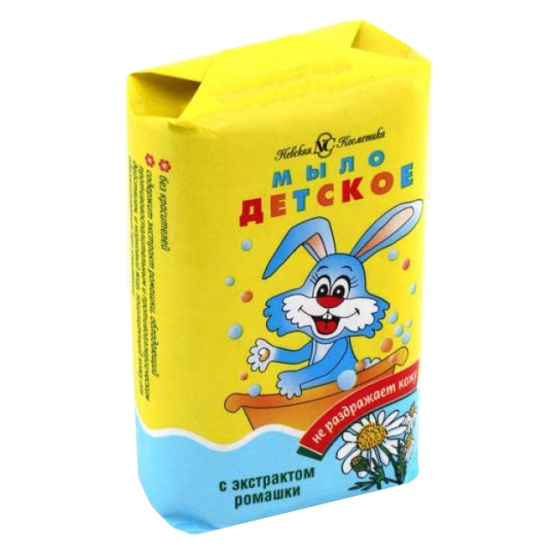 Лёг в карман и караулит рёву, плаксу и грязнулю,
Им утрёт потоки слёз, не забудет и про нос…
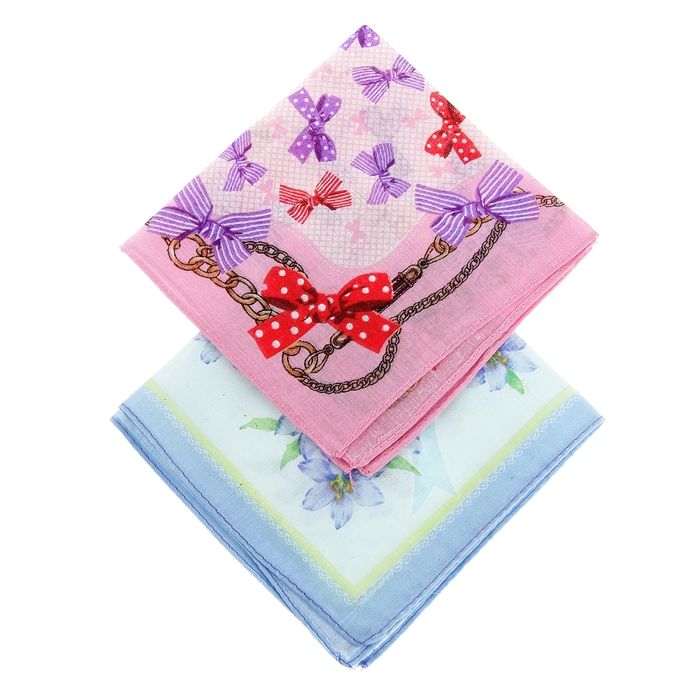 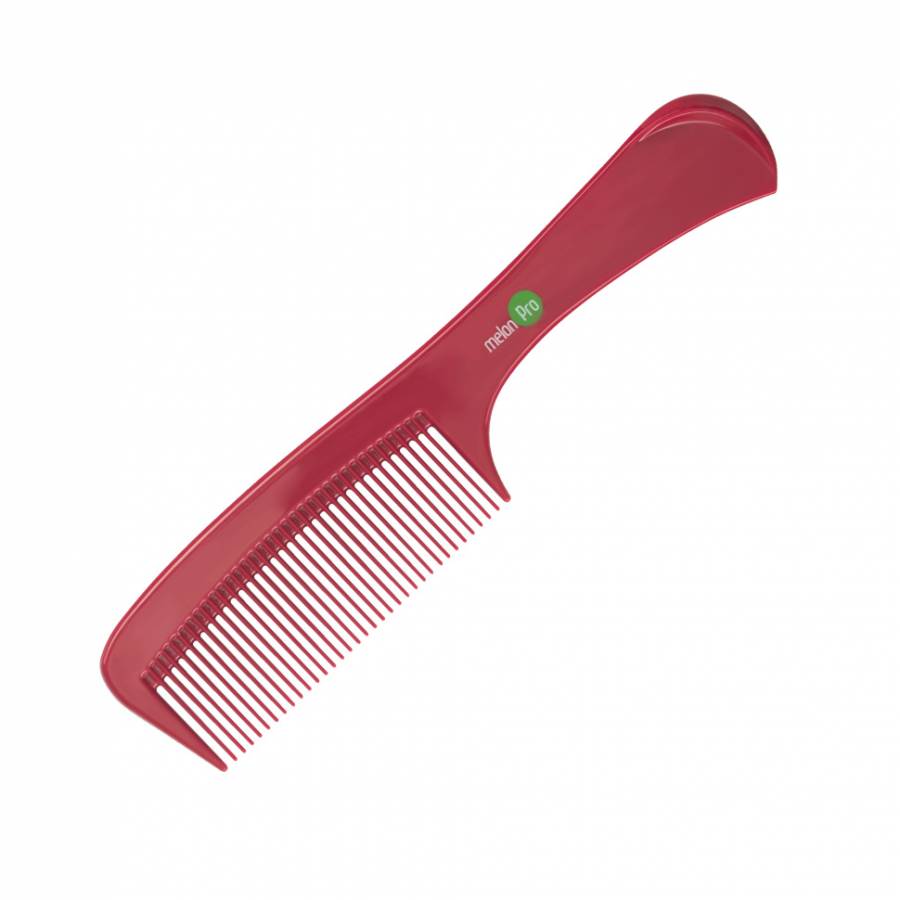 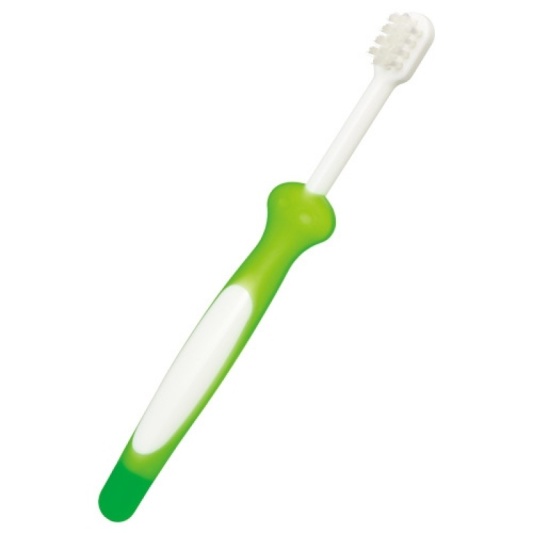 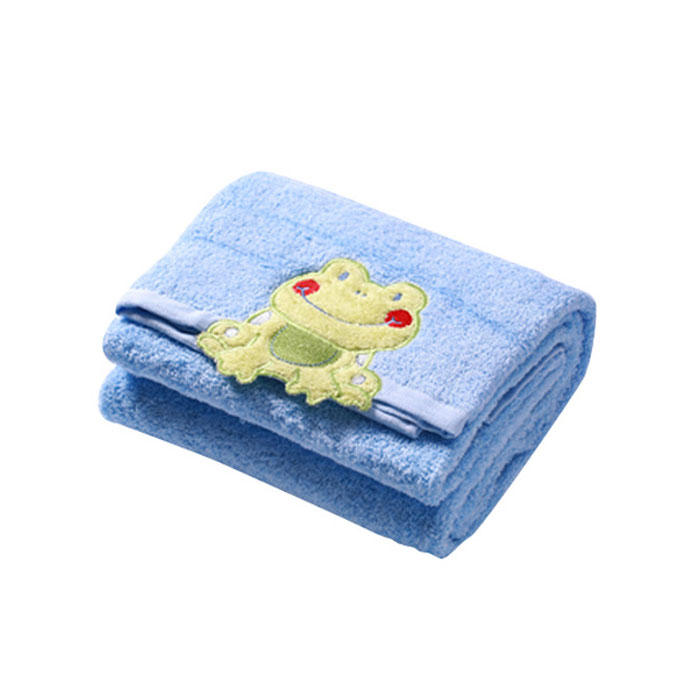 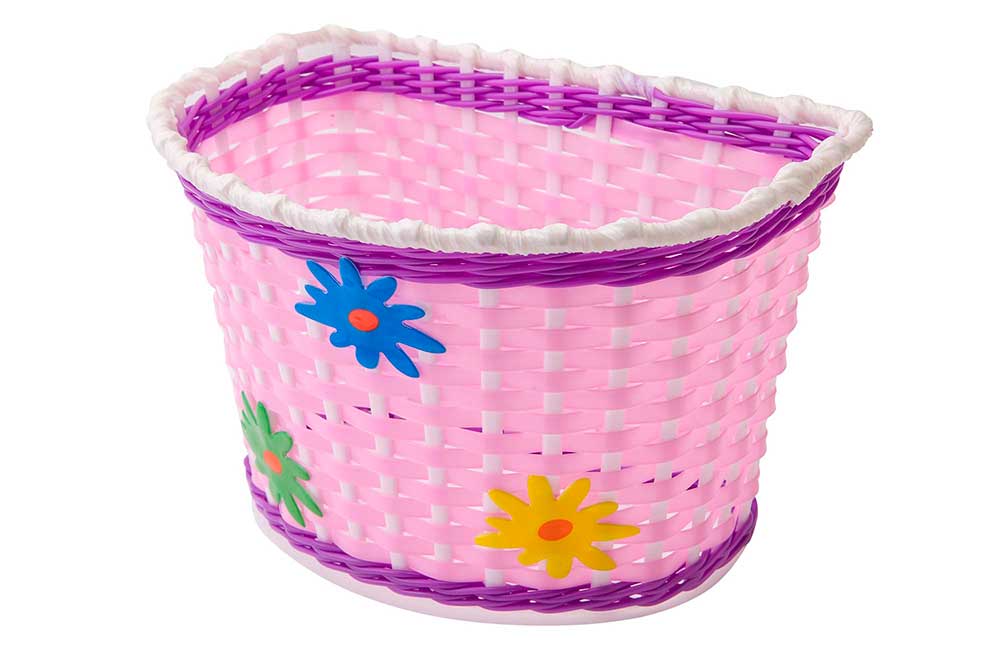 В руки все меня берут
 и усердно тело трут.
Как приятно растереться!
 Я, ребята,…….
Хожу-брожу не по лесам, а по усам, по волосам,
И зубы у меня длинней чем у волков и медведей….
Ускользает, как живое, но не выпущу его я,
Белой пеной пенится, руки мыть не ленится
По утрам и вечерам 
чистит зубы пастой нам
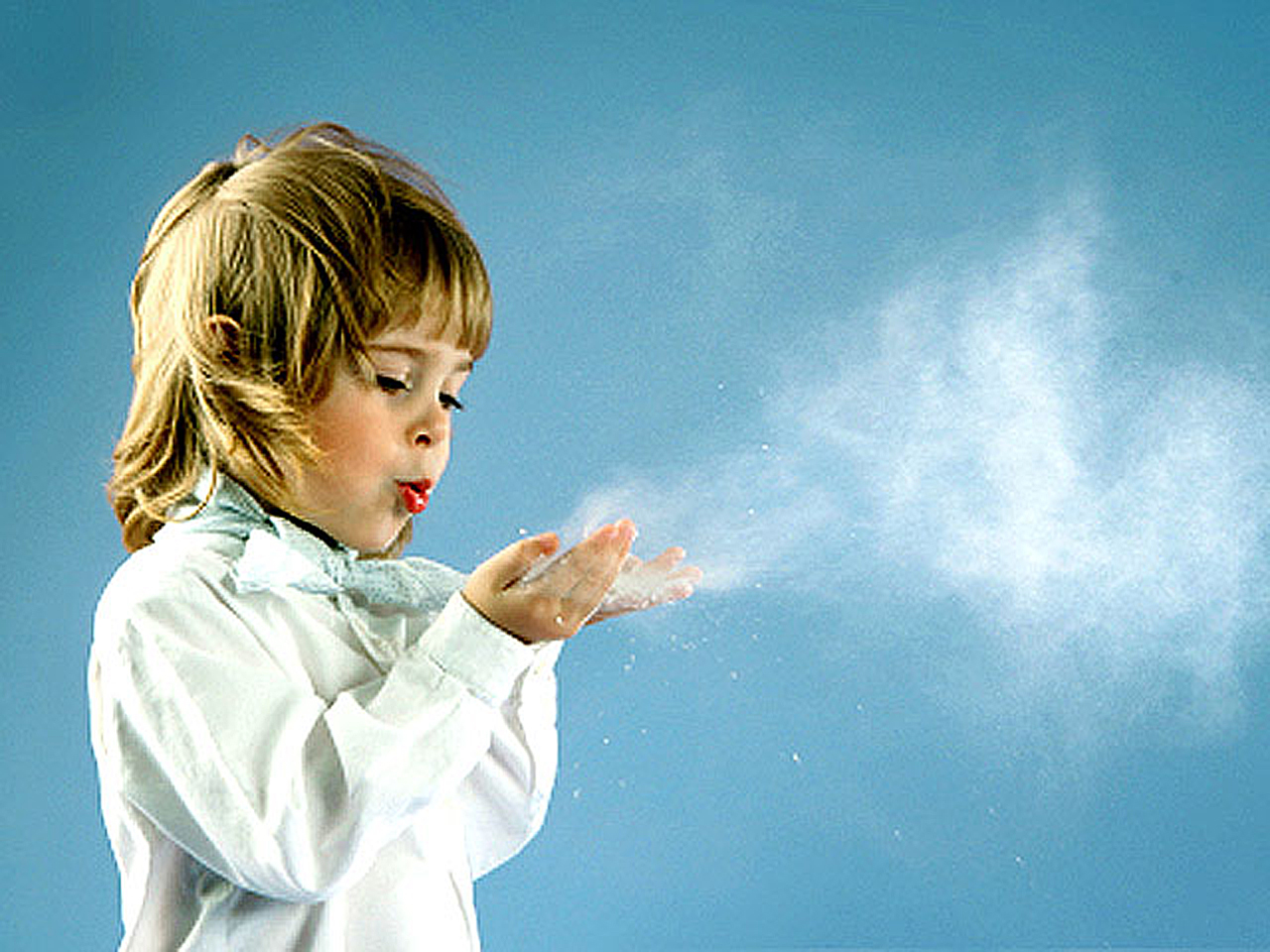 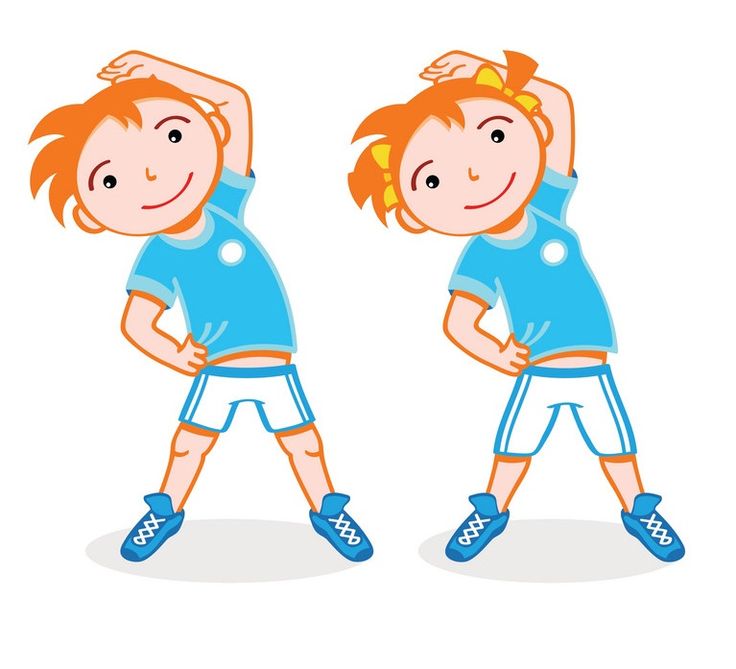 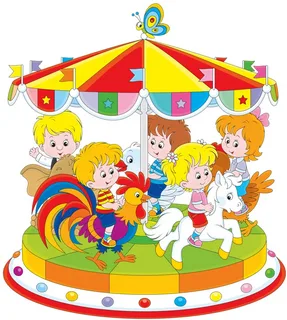 Пословица
«Полноценная еда 
для здоровья нам нужна»
Доктор Айболит
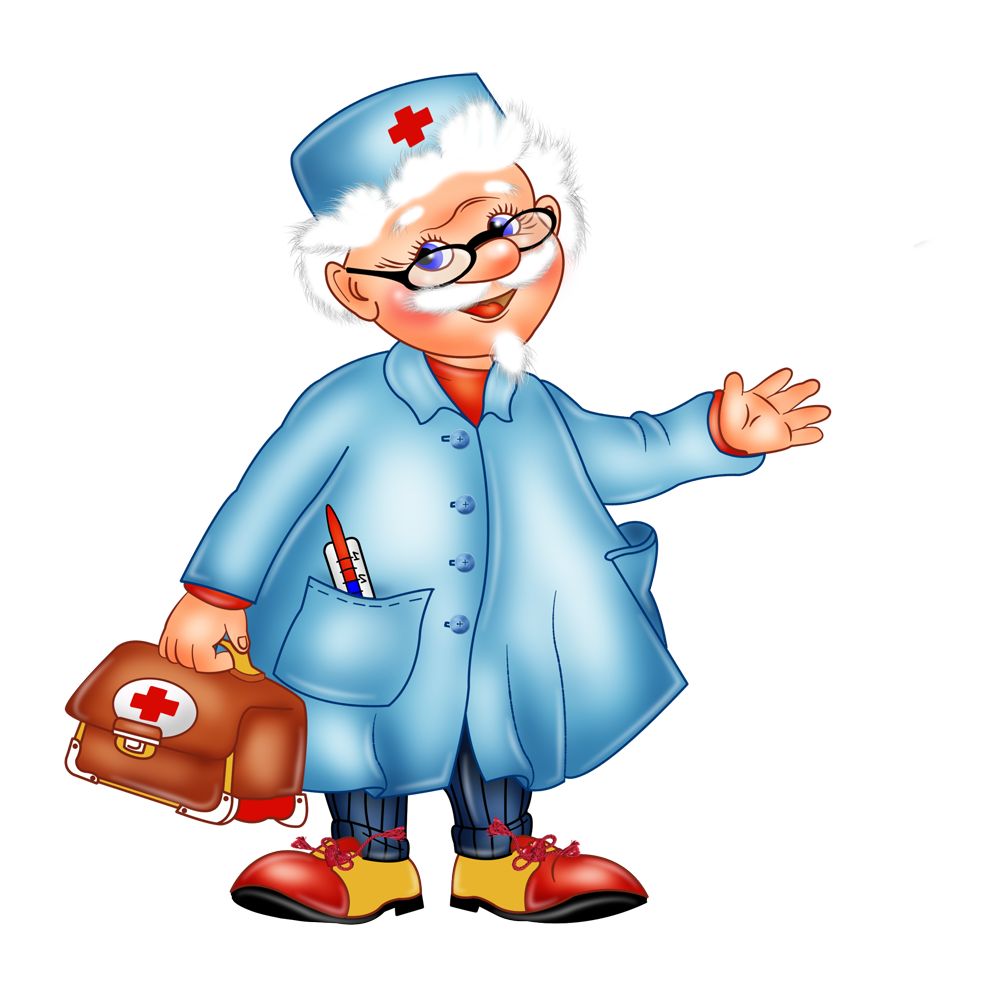 Никогда не унываюИ улыбка на лице,Потому что принимаюВитамины ABC
Витамин А – очень важен для зрения.Помни истину простую –Лучше видит только тот,Кто жует морковь сыруюИли сок морковный пьёт.
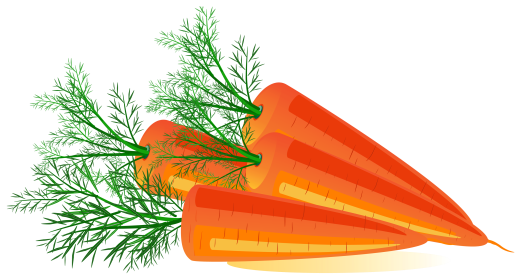 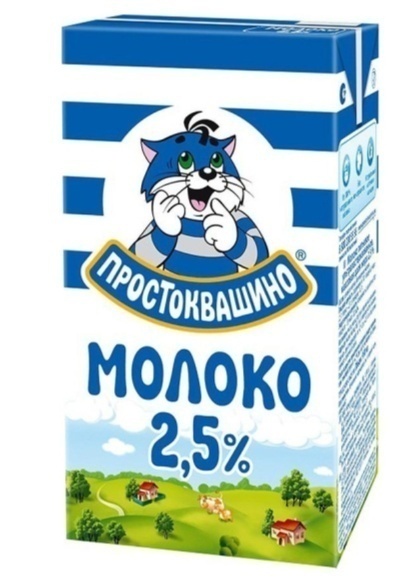 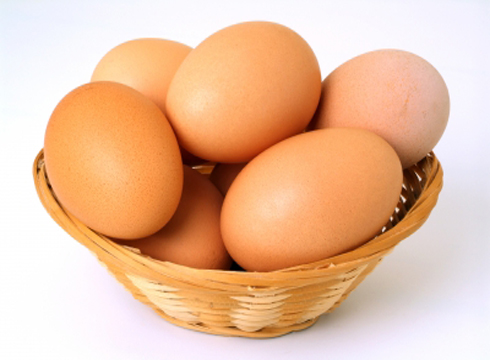 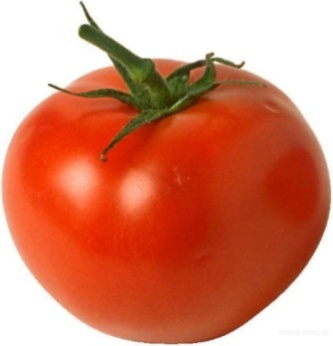 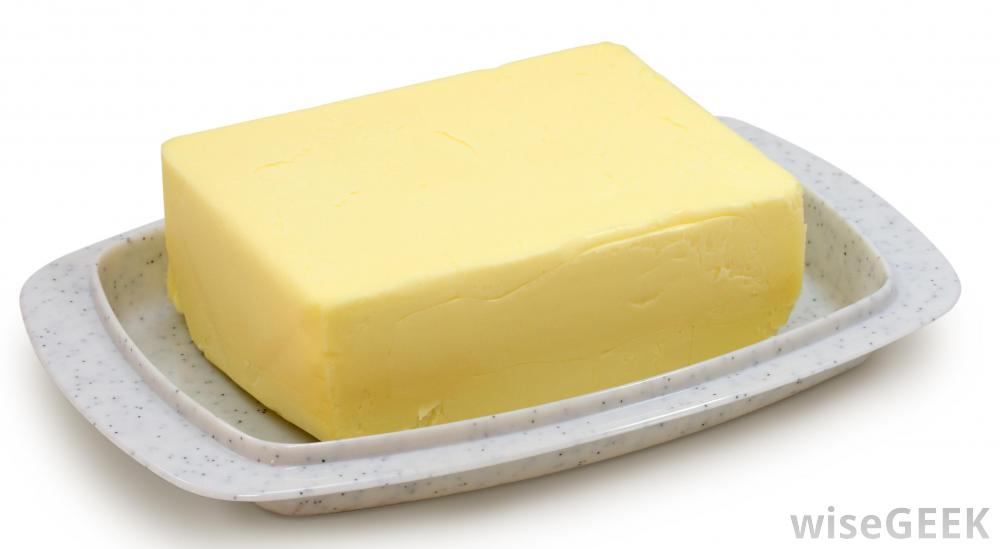 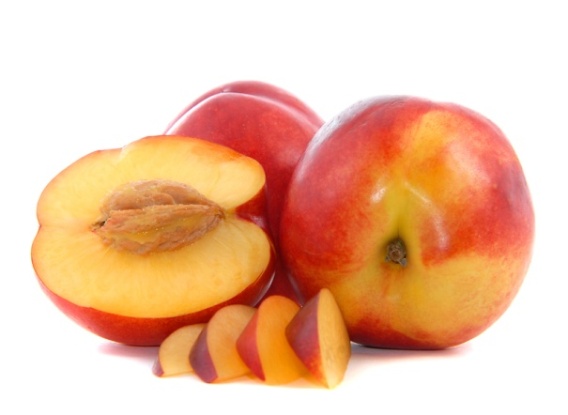 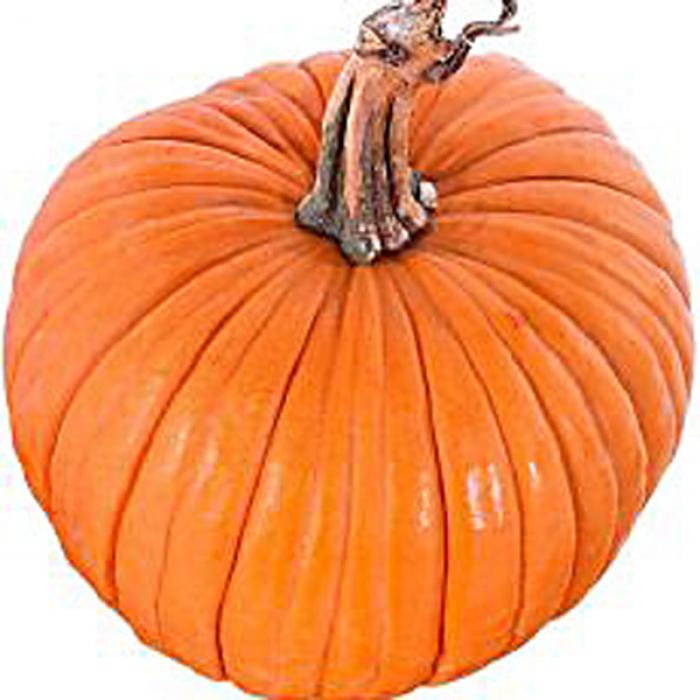 Витамин В – способствует хорошей работе сердца.Очень важно спозаранкуЕсть за завтраком овсянку,Черный хлеб полезен нам, И не только по утрам!
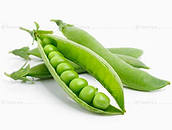 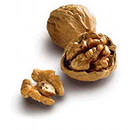 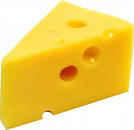 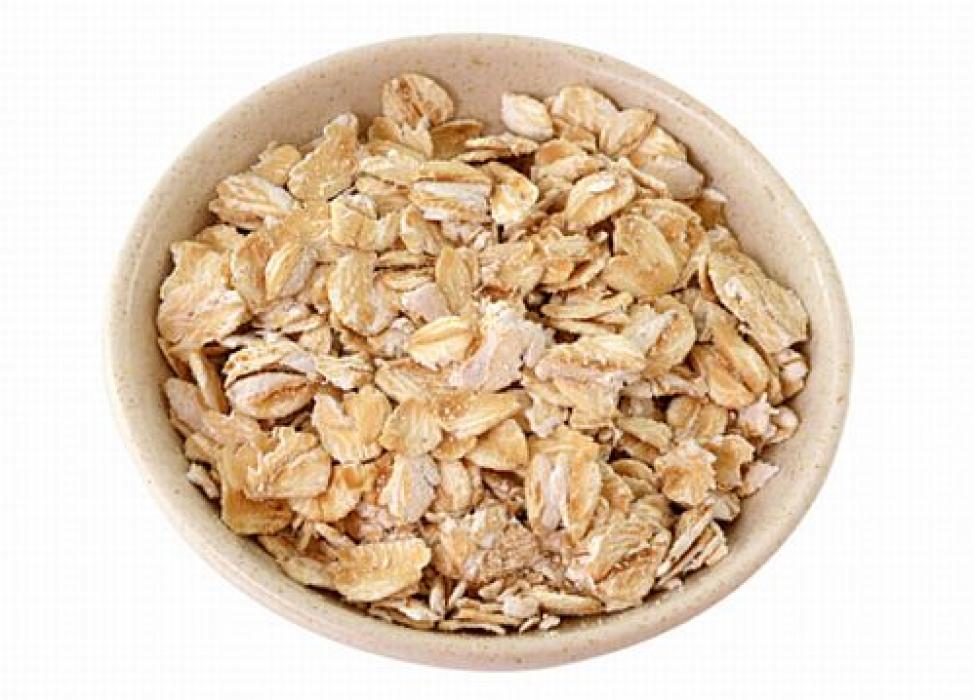 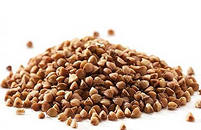 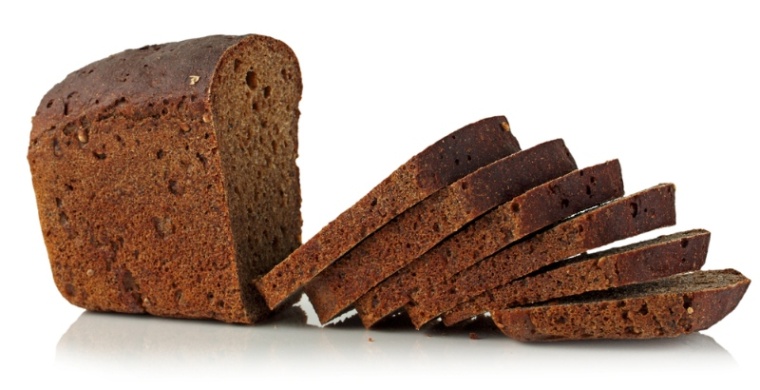 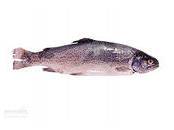 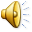 Витамин С – укрепляет весь организм.От простуды и ангиныПомогают апельсины,Ну а лучше есть лимон,Хоть и очень кислый он!
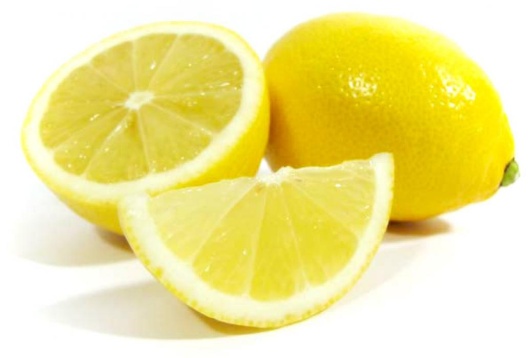 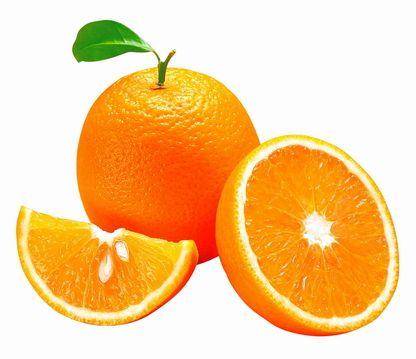 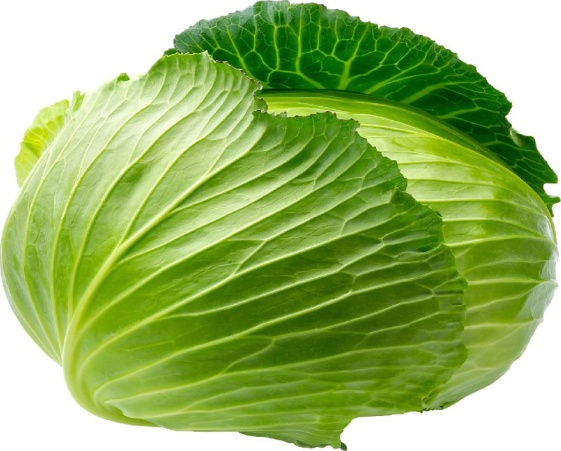 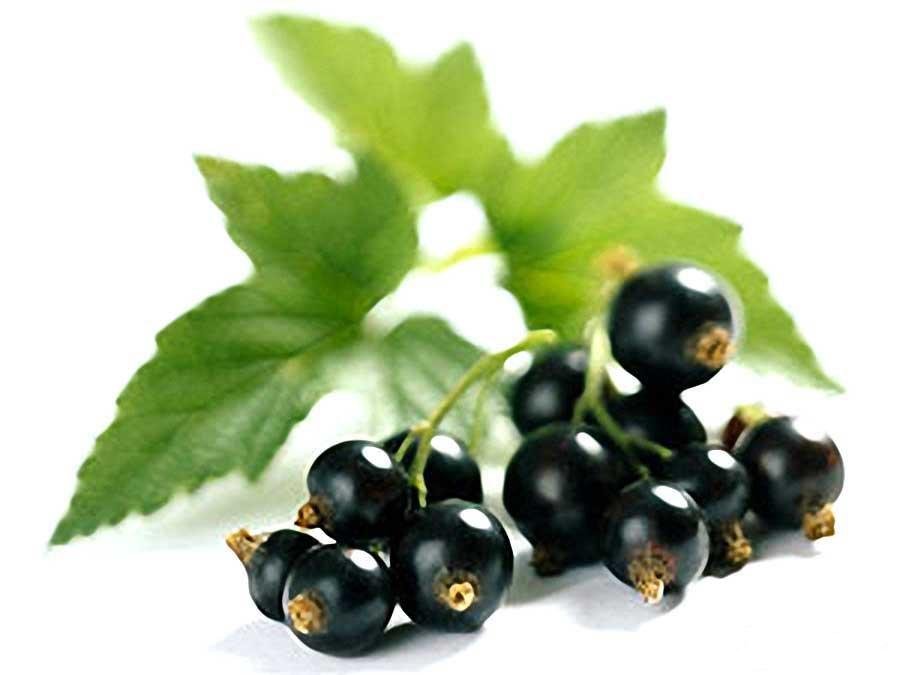 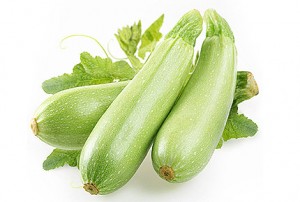 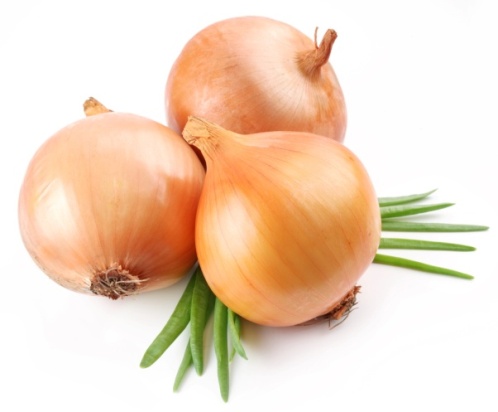 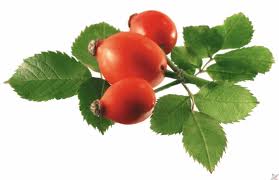 Витамин Д - делает наши руки и ноги крепкими.
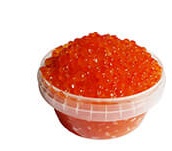 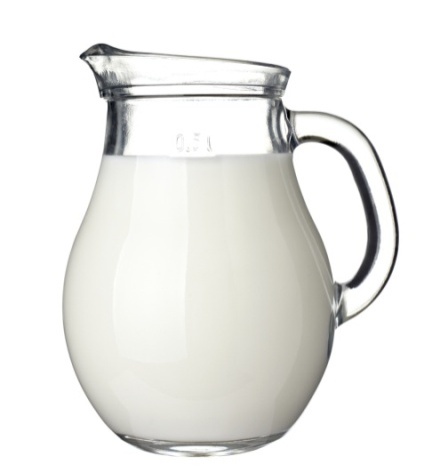 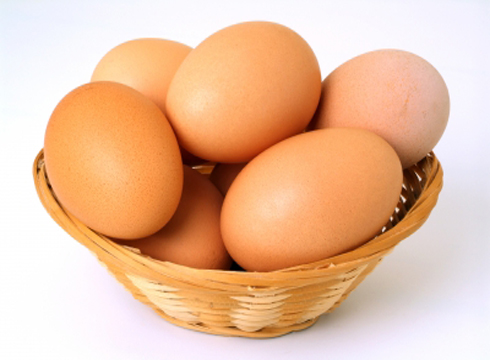 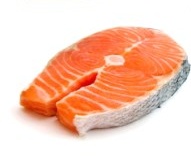 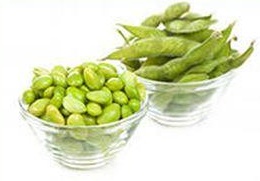 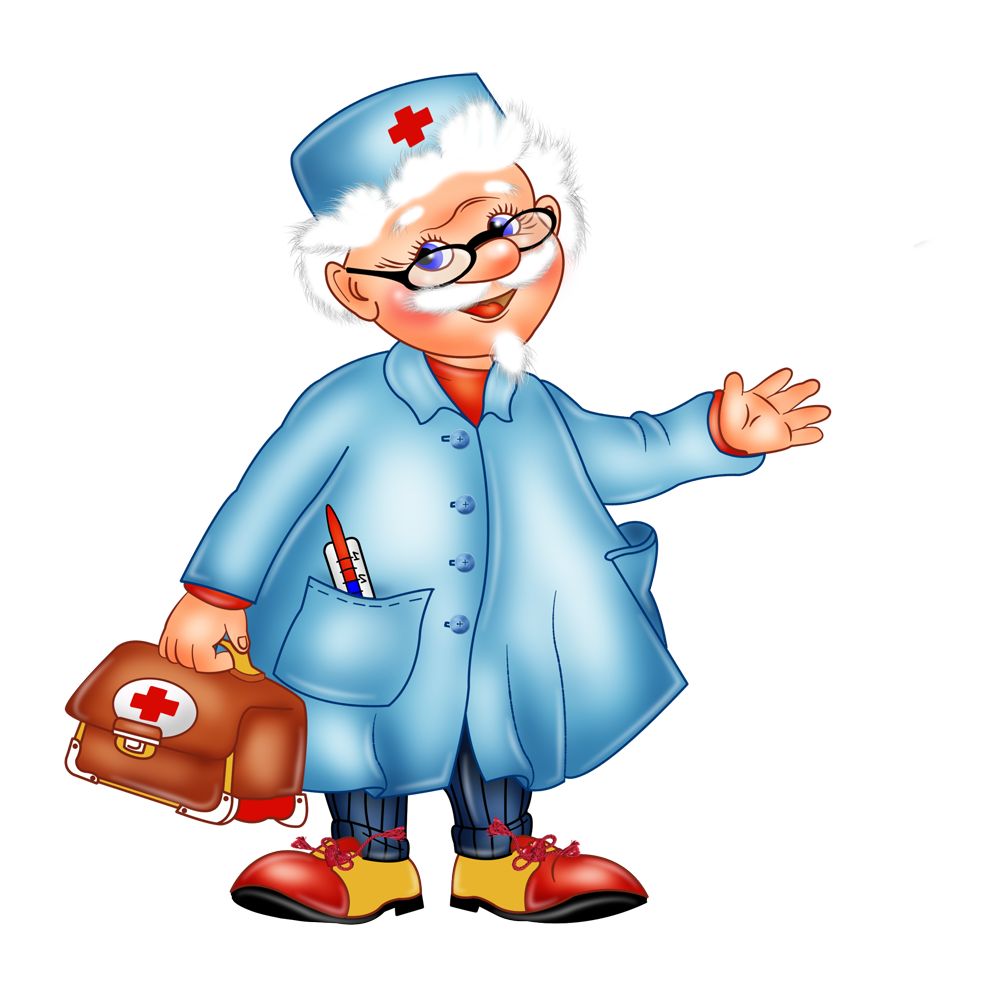 Грубых слов не говорите,
Только добрые дарите.
Улыбайтесь  вы  друг другу,
И тогда улыбки свет
Сохраните  много лет!
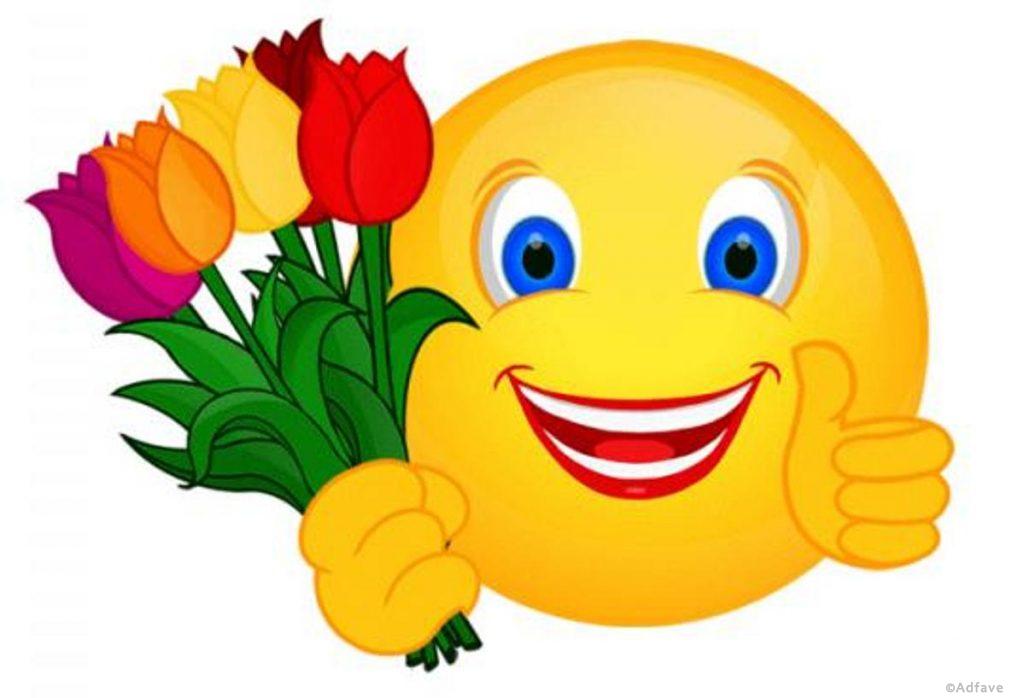 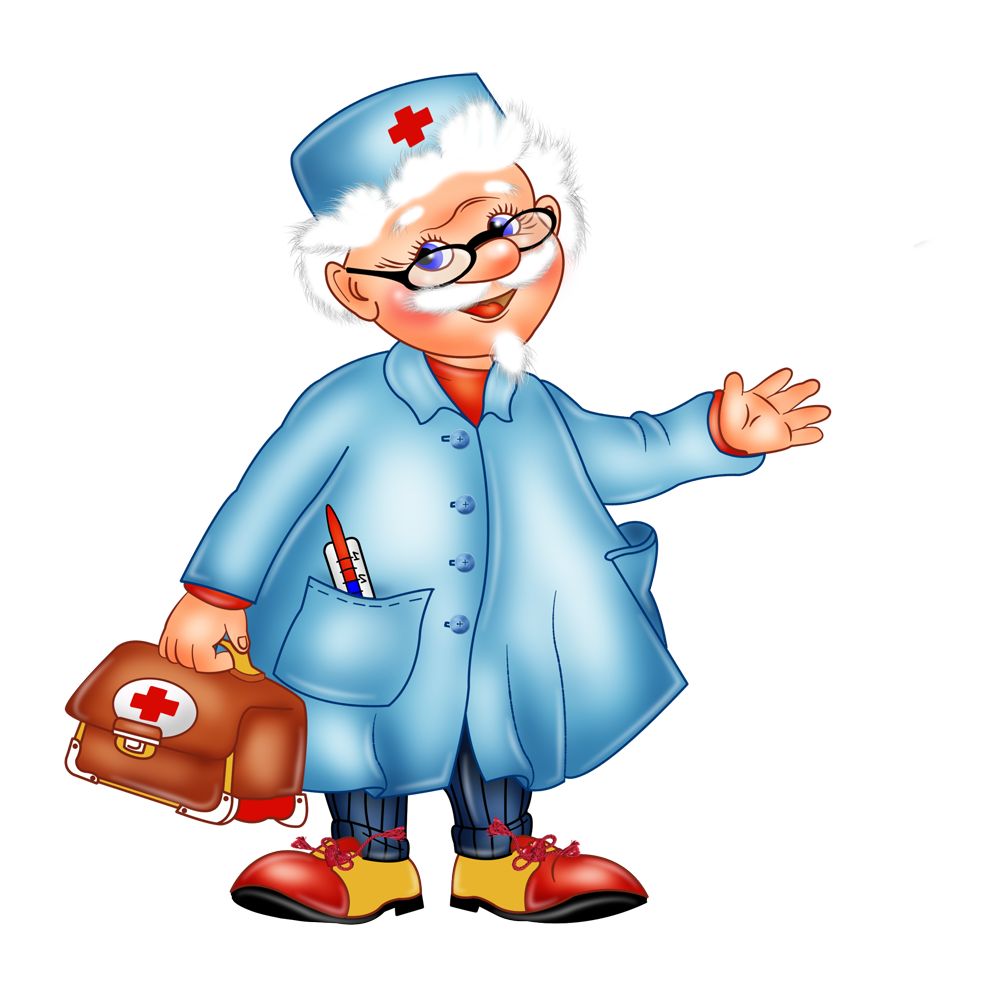 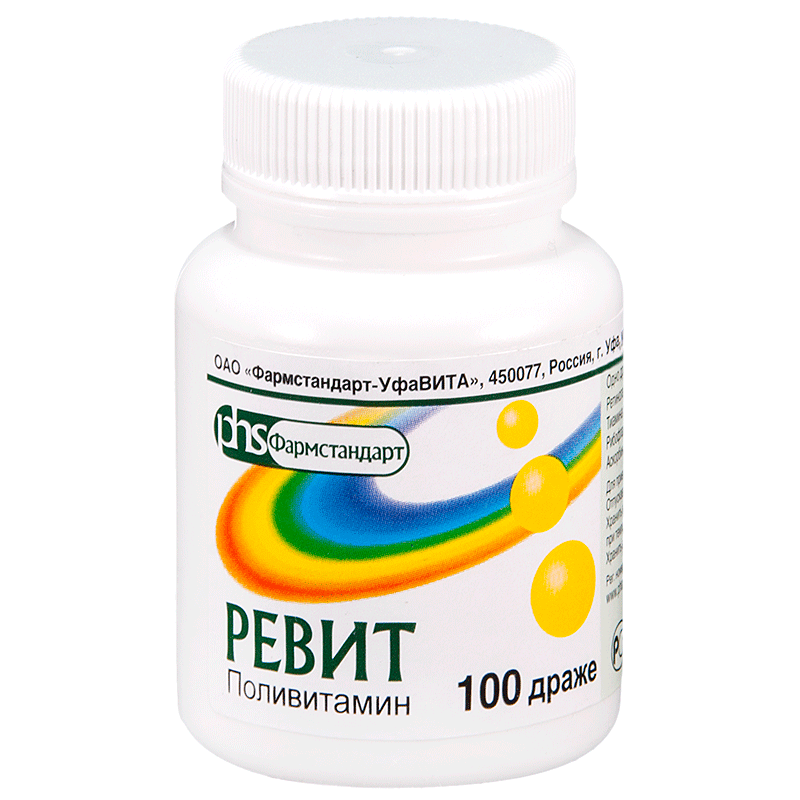 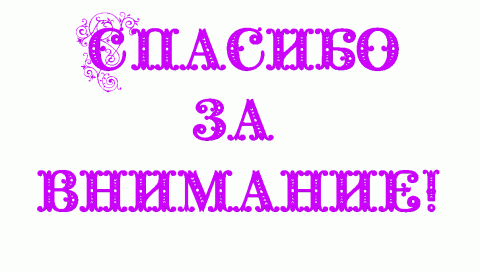